ТЕМА: 
«Нравственно-патриотическое воспитание дошкольников»
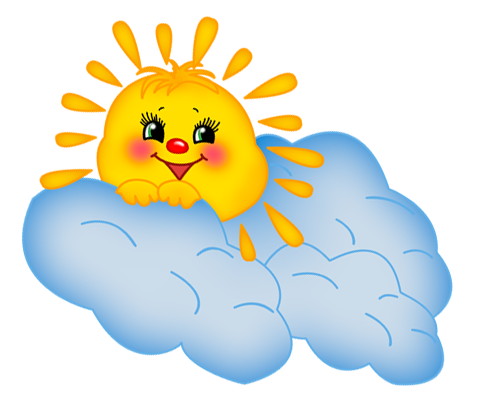 ДОУ «Колокольчик»
Каменная Н.Н.
«Любовь к родному краю, родной культуре, родной речи начинается с малого – с любви к своей семье, к своему жилищу, к своему детскому саду. Постепенно расширяясь, эта любовь переходит в любовь к Родине, её истории, прошлому и настоящему, ко всему человечеству»
Д.С.Лихачёв
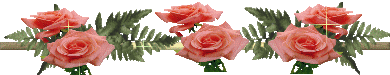 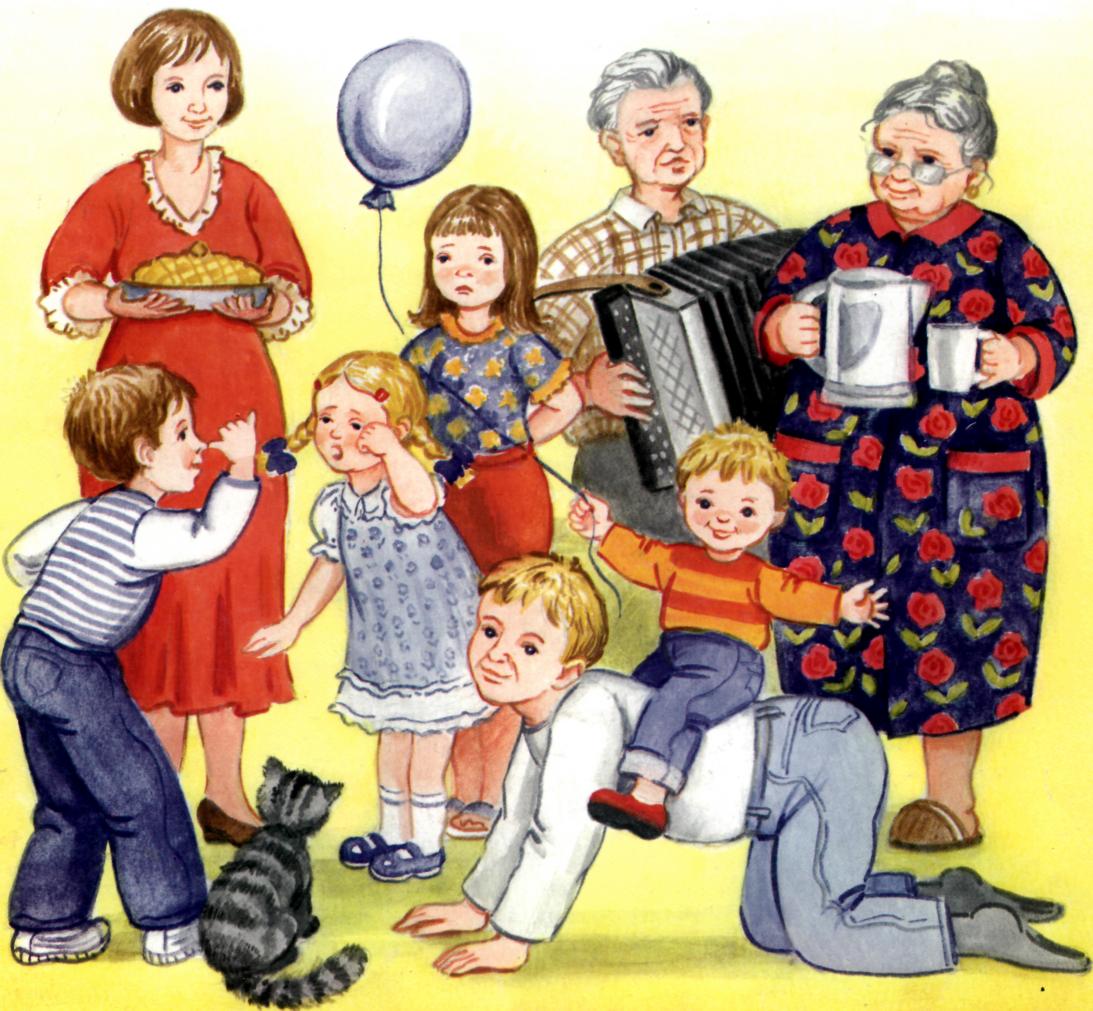 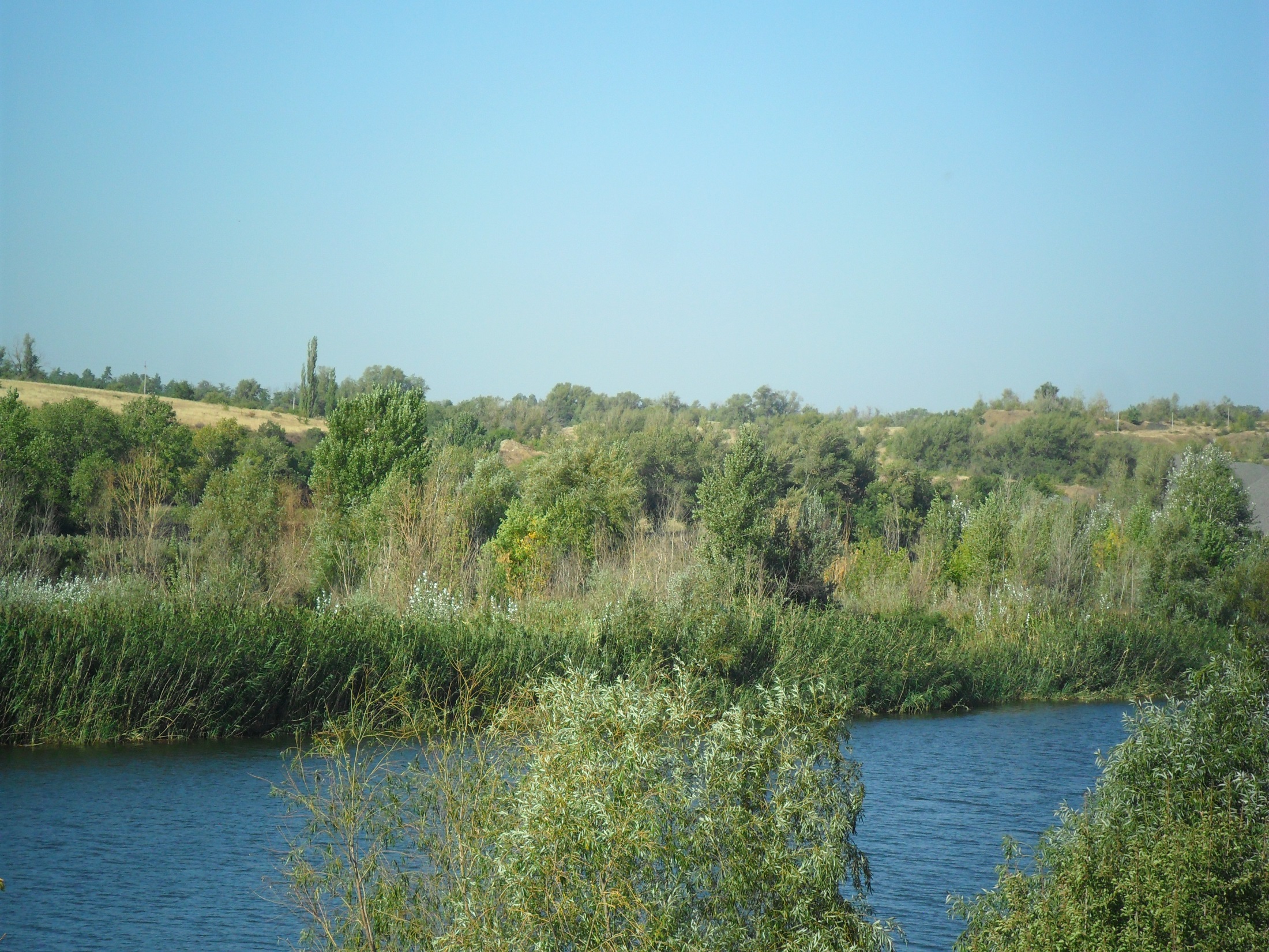 Родина – это хутор, в котором живет человек, и улица, на которой стоит его дом, и деревце под окном, и пение птички: все это Родина.
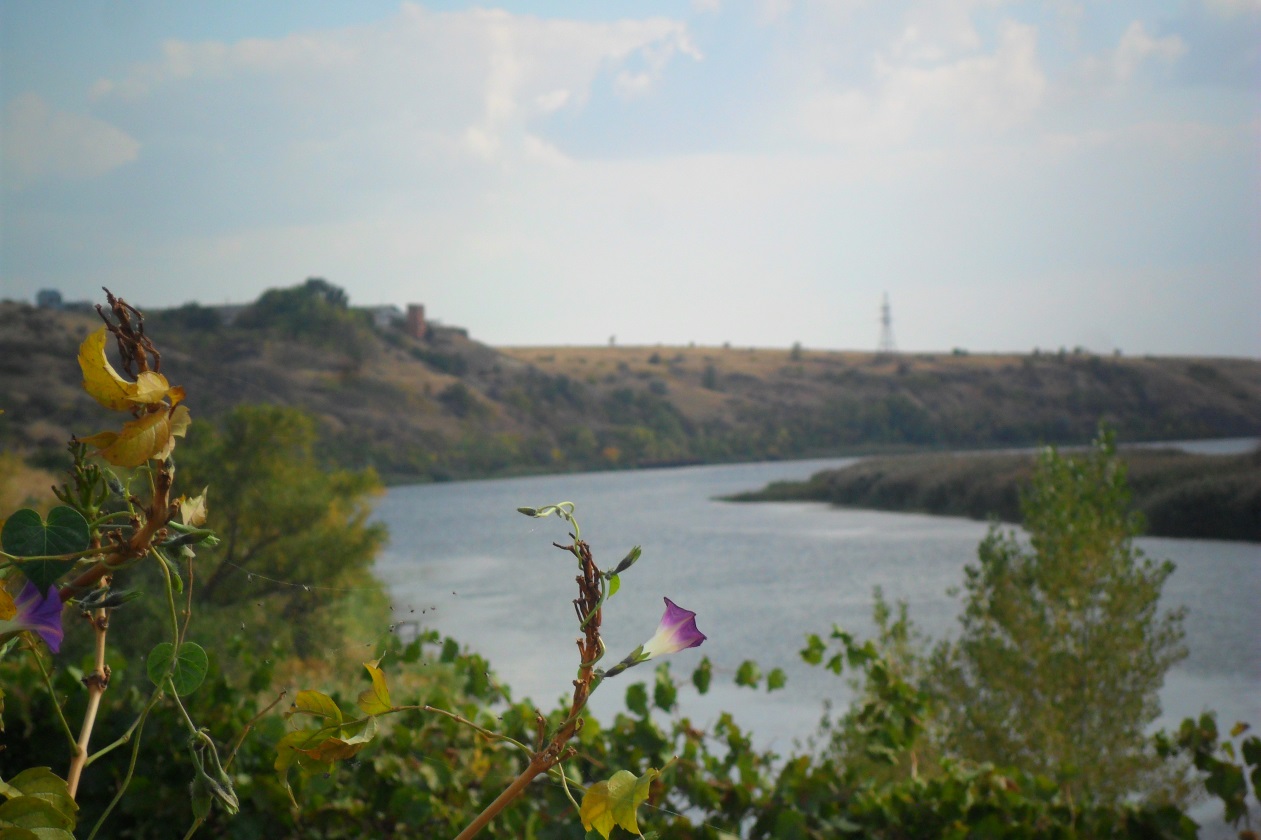 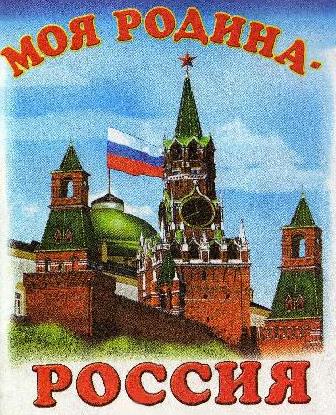 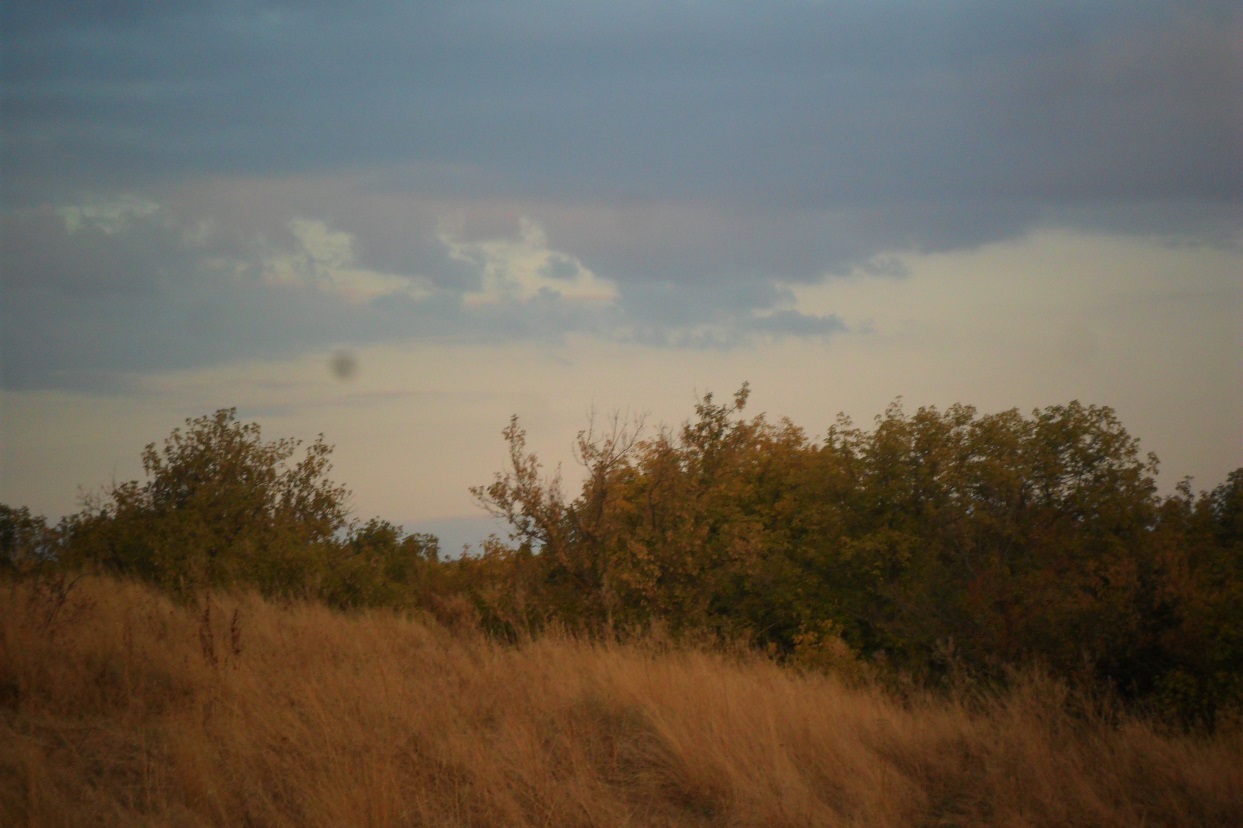 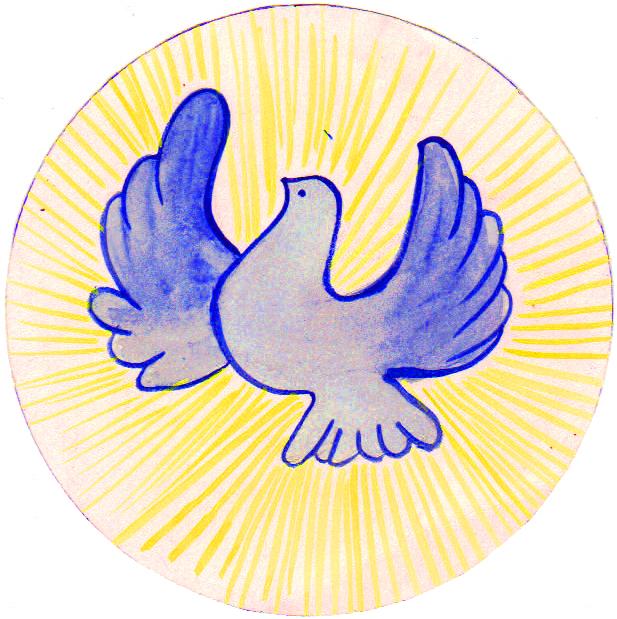 Мир ребенка начинается с его семьи.
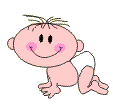 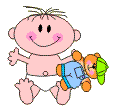 Любовь к Родине начинается с чувства любви к своему родному краю.
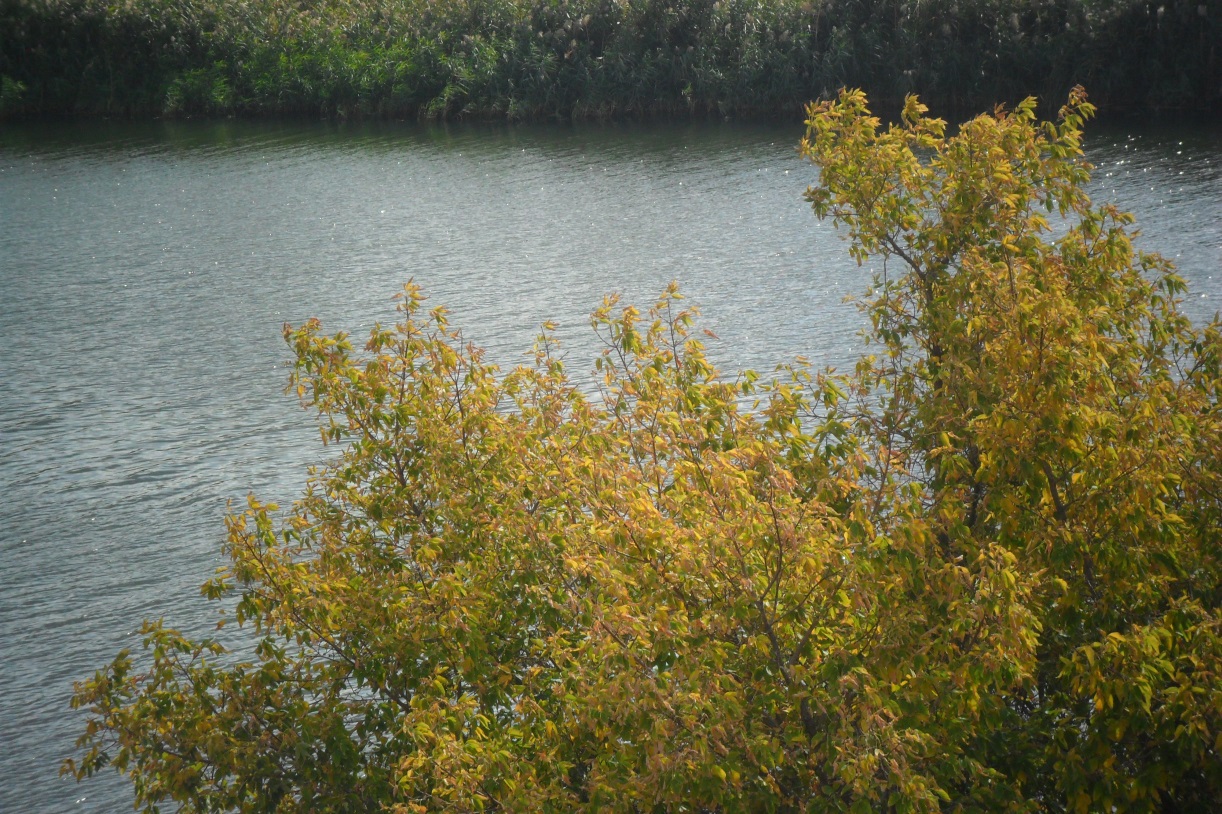 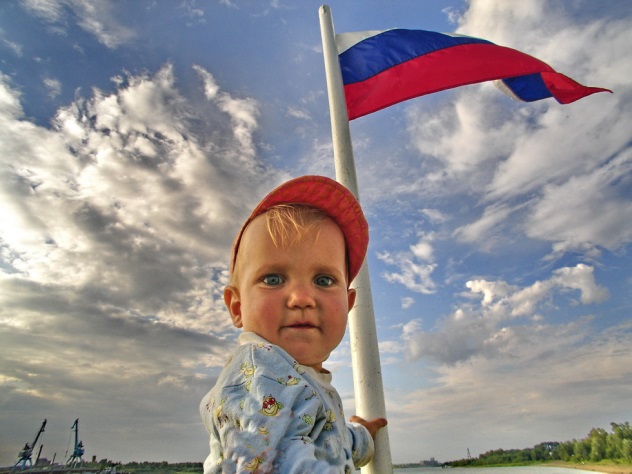 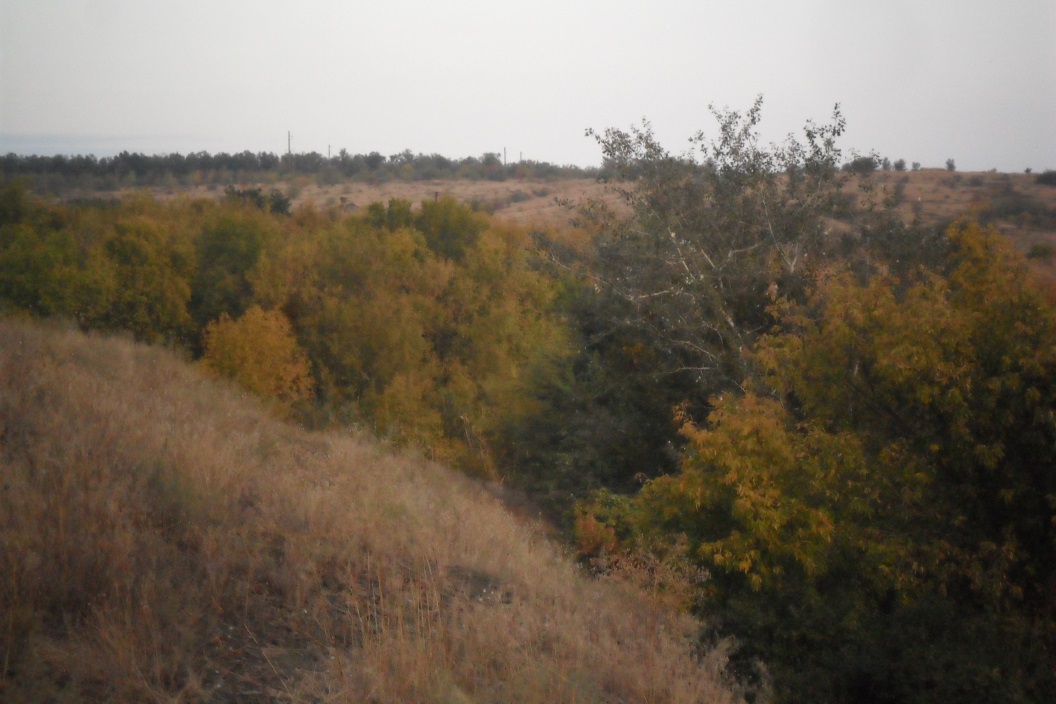 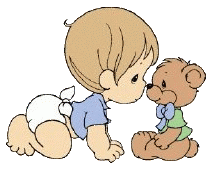 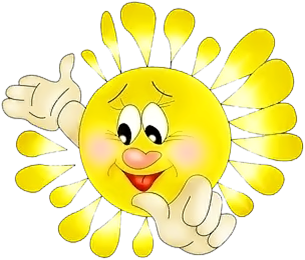 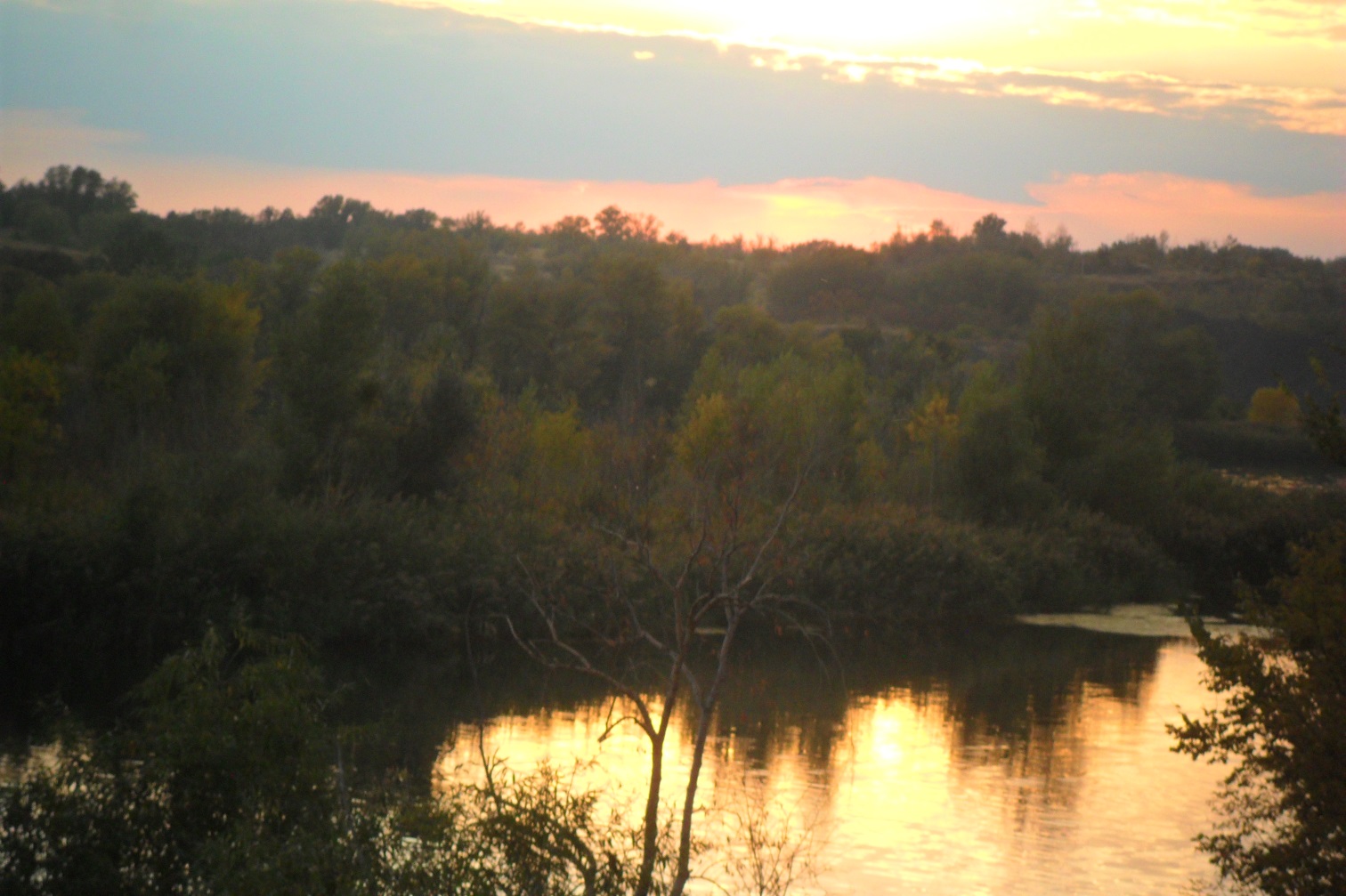 Эту истину знаю от роду. 
И её никогда не таю:
Кто не любит родную природу,
Тот не любит Отчизну свою.
И сладко песнь в честь Родины поётся,И кровь кипит, и сердце гордо бьётся,И с радостью внимаешь звуку слов:«Я Руси сын! здесь край моих отцов!»
  И. Никитин
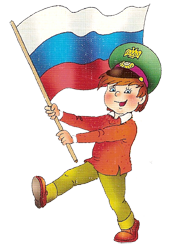 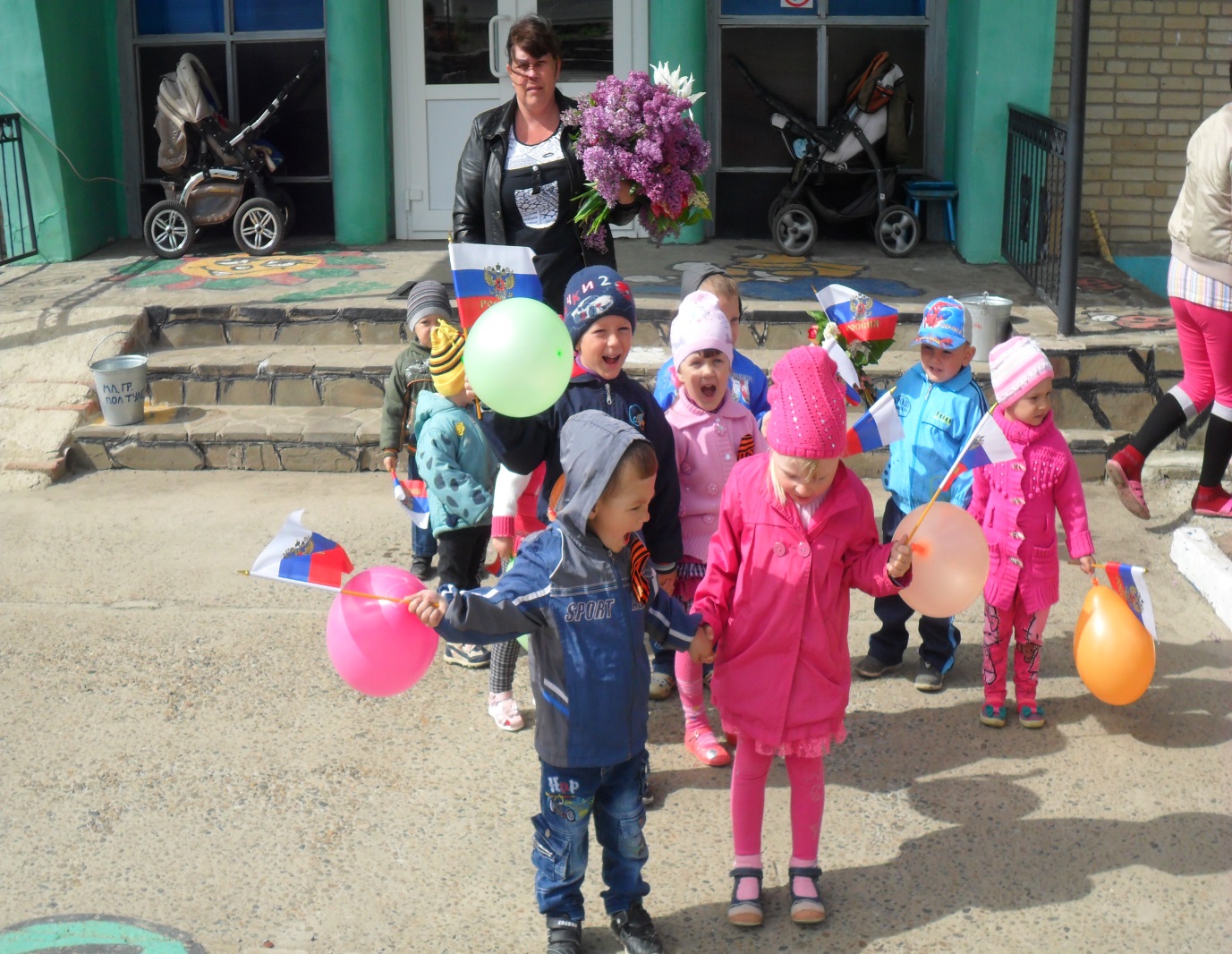 Акция «День пожилого человека»
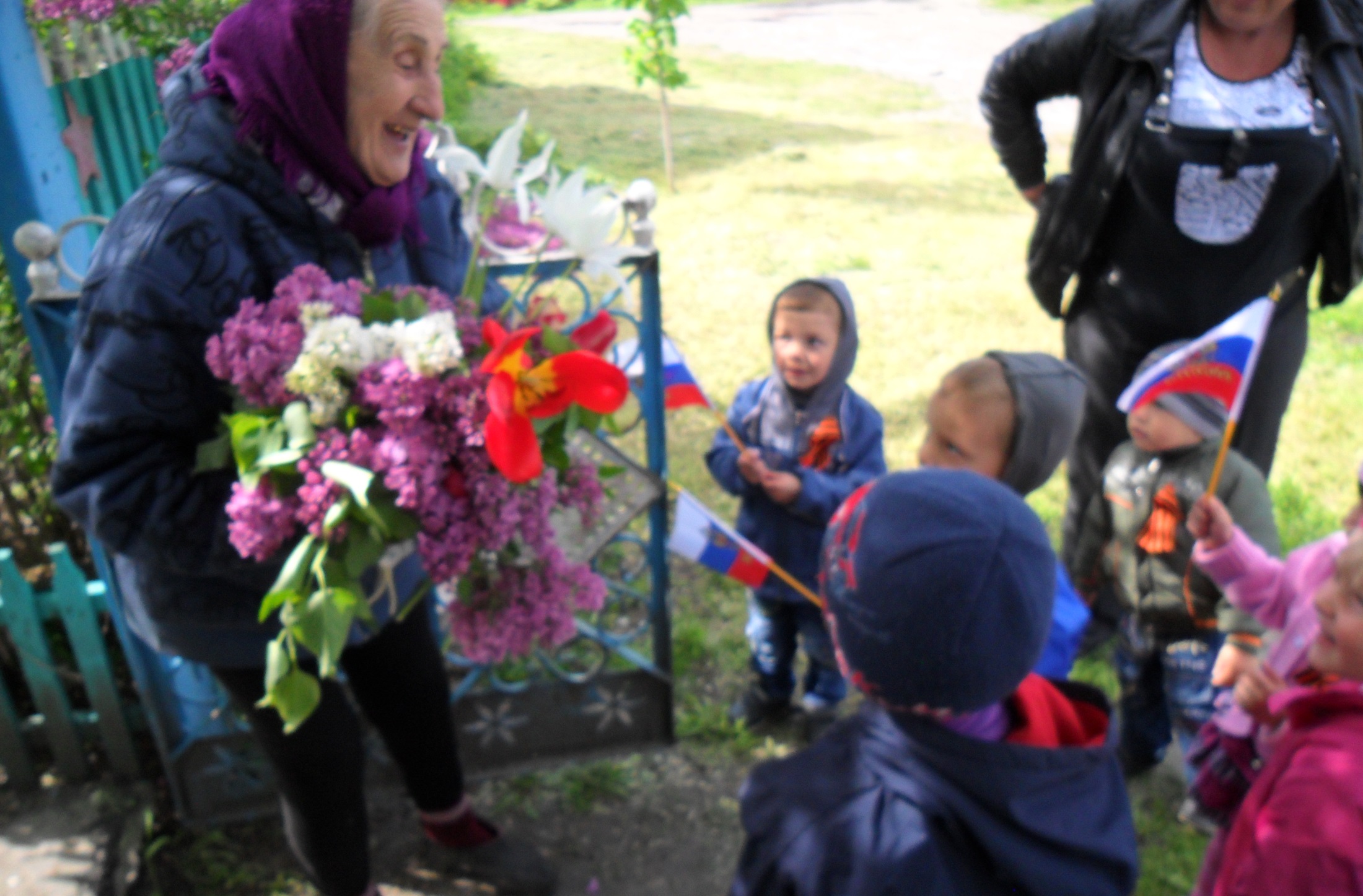 НИКТО НЕ ЗАБЫТ – НИЧТО НЕ ЗАБЫТО!
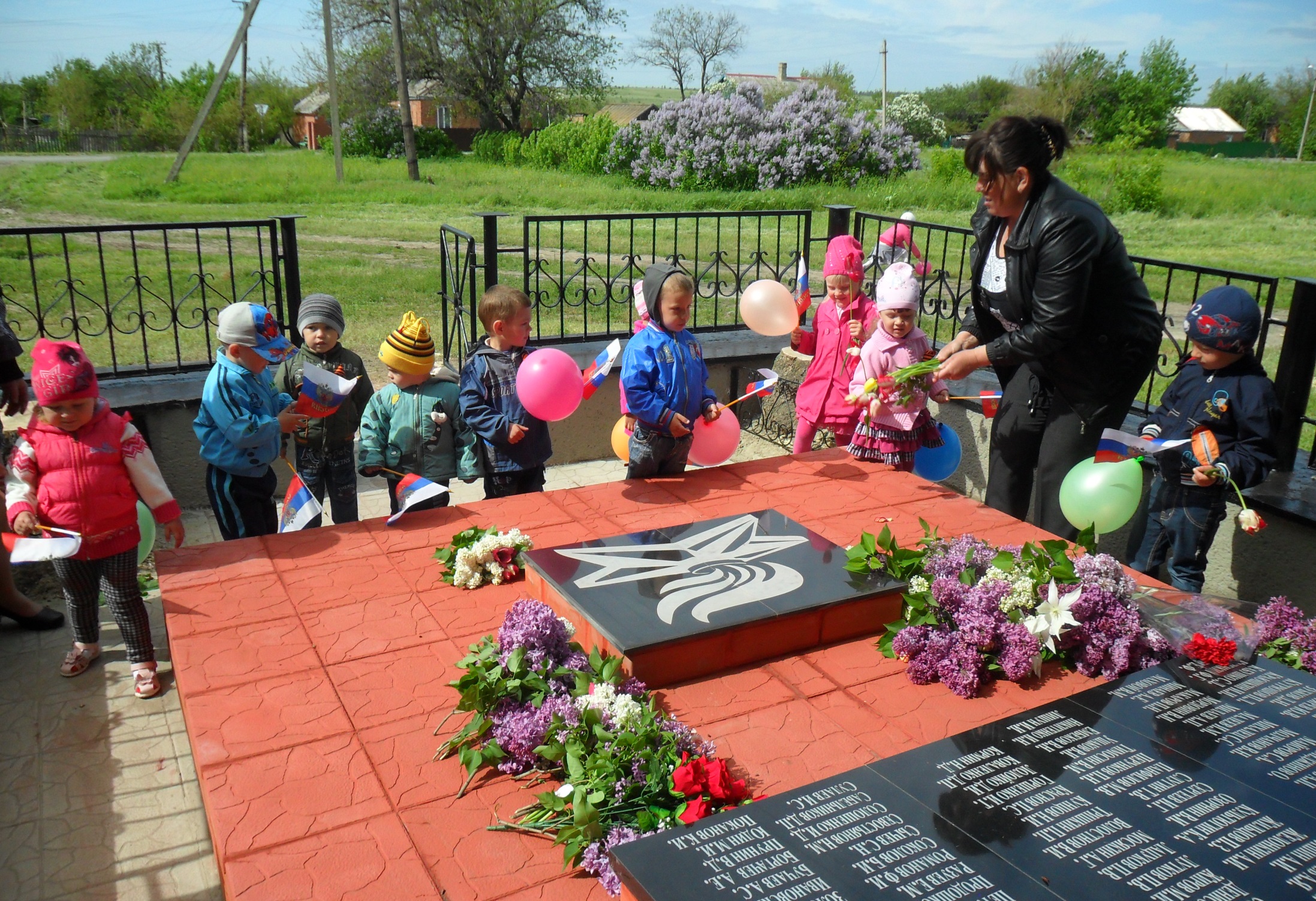 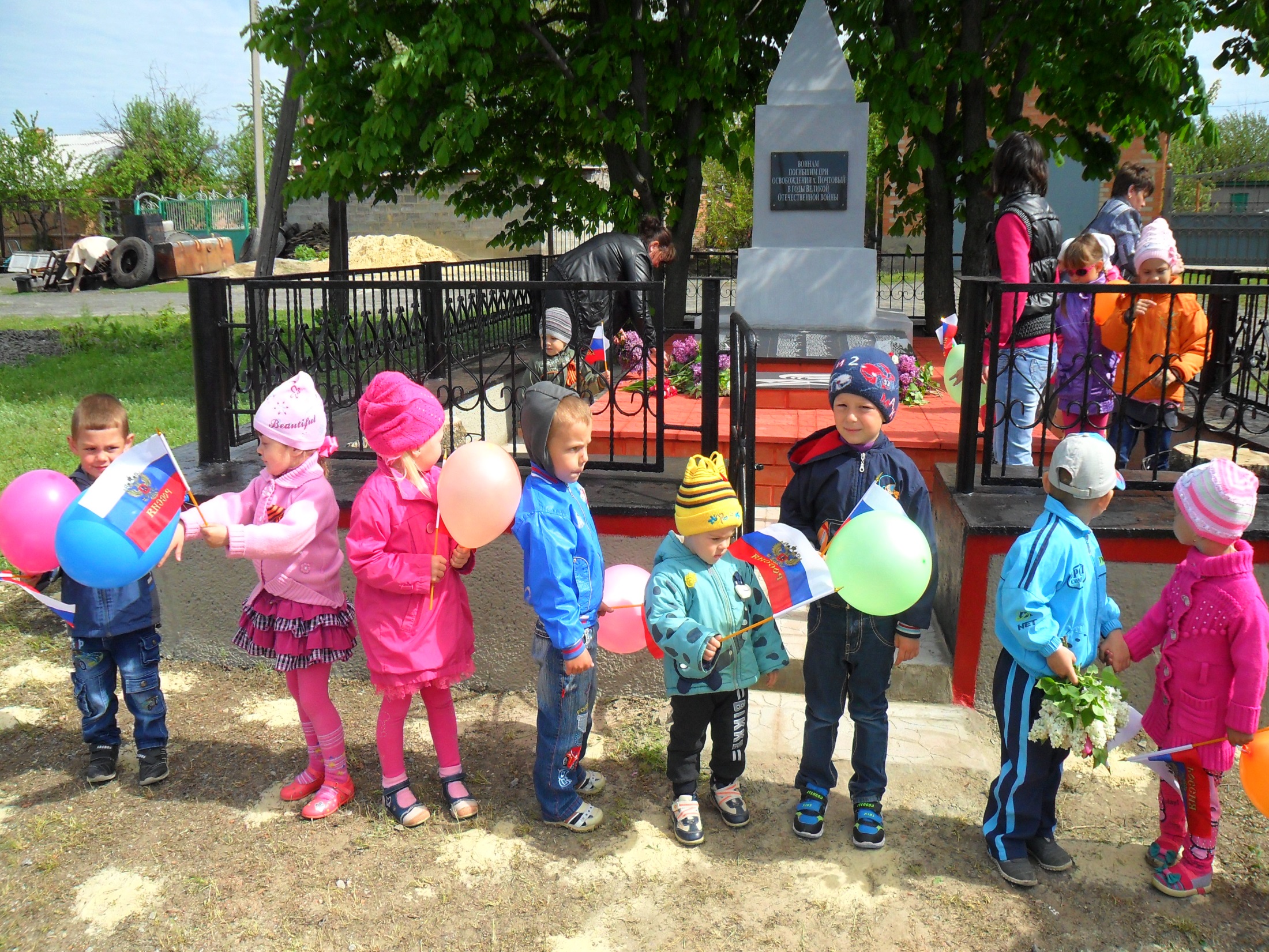 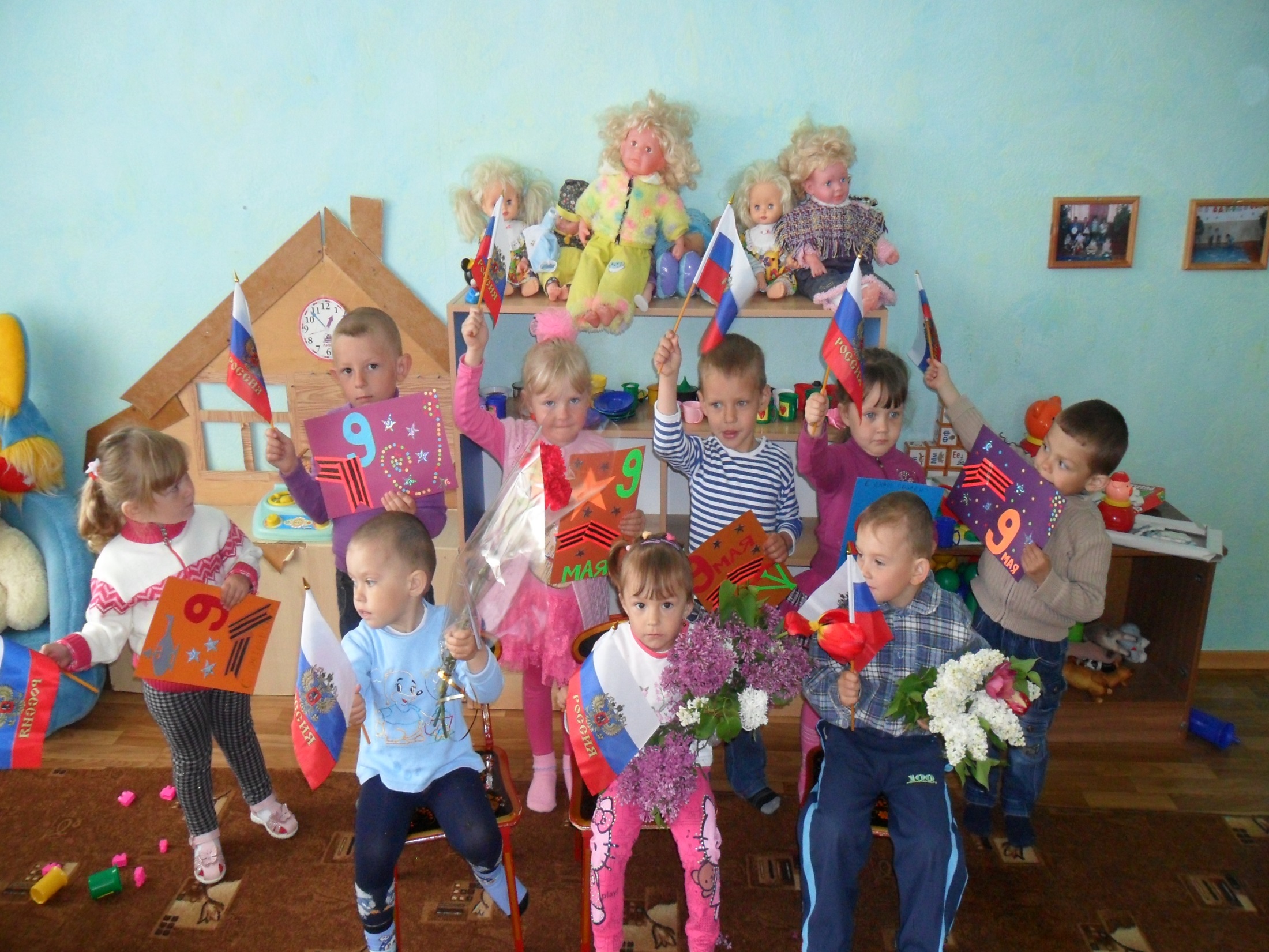 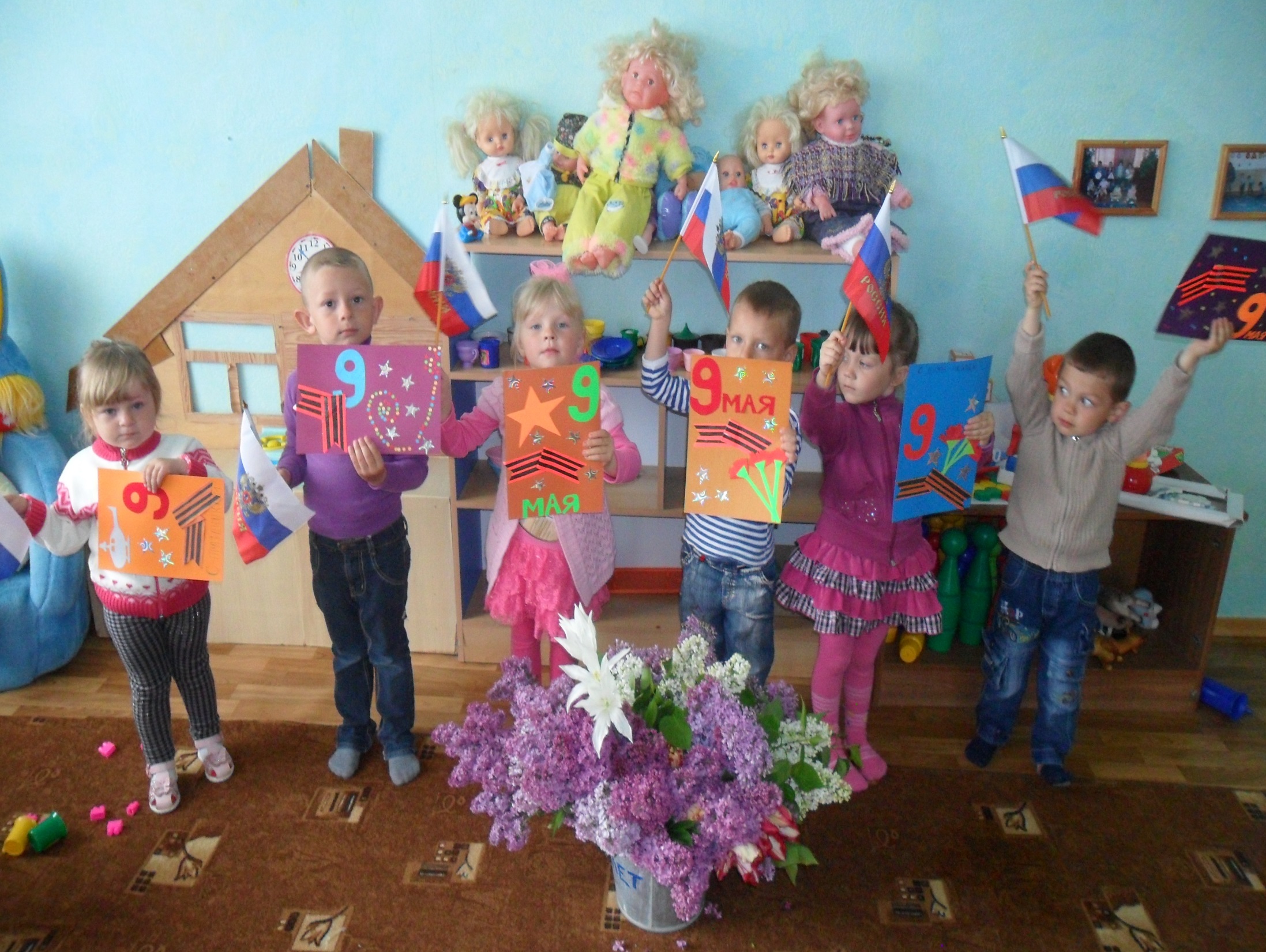 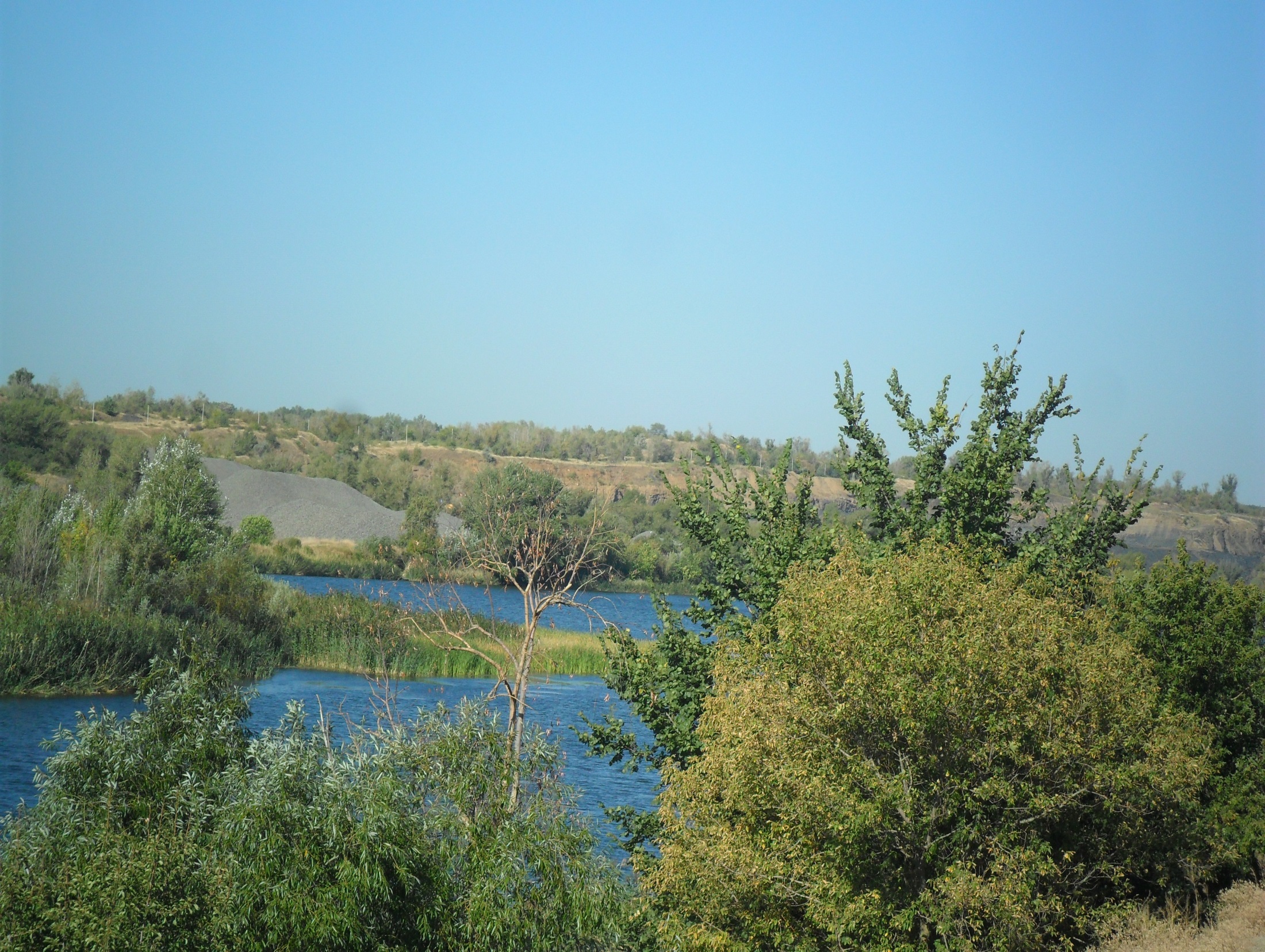 «Нет земли краше, 
чем Родина наша!»
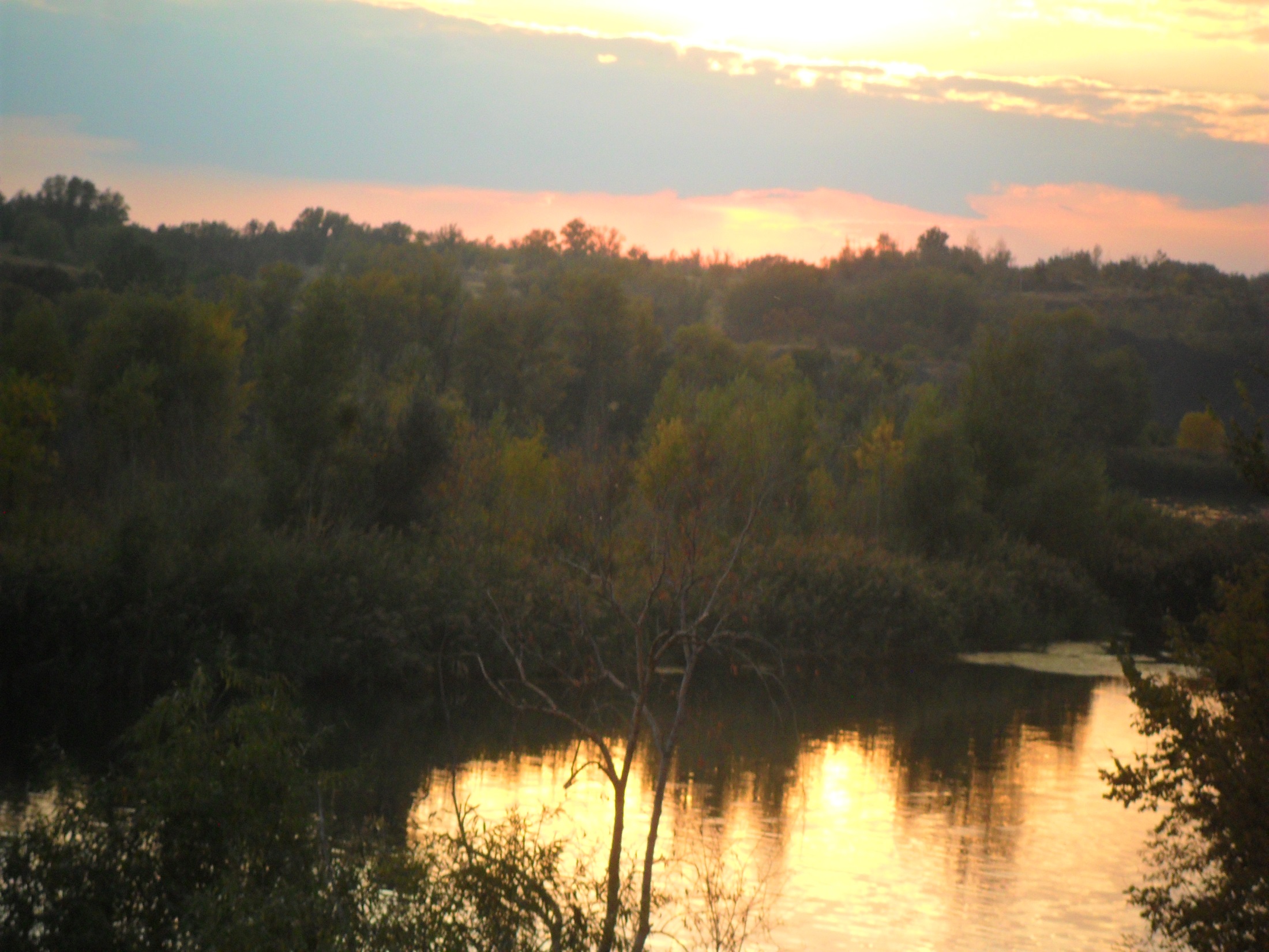 Моя малая Родина
Дети – будущее нашей Родины, им беречь и охранять ее просторы, ее красоты, ее богатства.
СПАСИБО
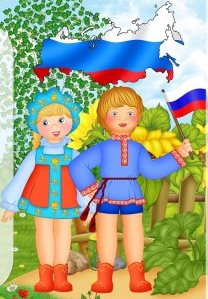 ЗА ВНИМАНИЕ!